Analysis of observation wells data with annual rainfall data in Karjat block
Vijay HonkalaskarCTARA, IITBombay
Introduction
GSDA documentation of observation wells data of Karjat block

Analysis of this data against rainfall data

Documentation of present status of Observation Wells

Scope and utility of the data
Observation Wells Survey
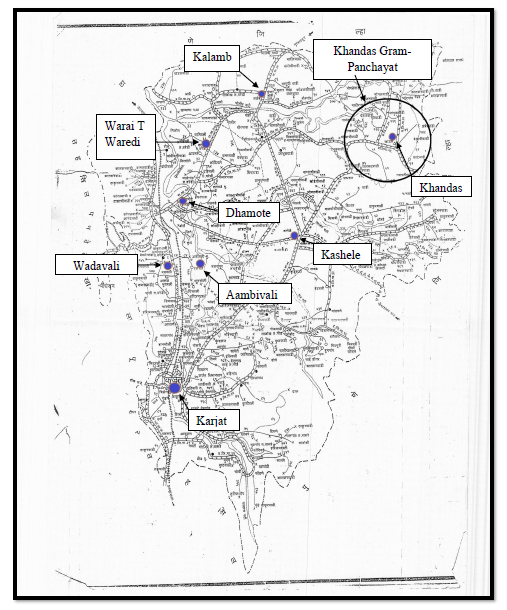 Work was carried out 
    as a part of Masters’
    Thesis of Vishal
Documentation of 
   eight observation wells
Measurement of 
    specifications of Well
Questionnaire survey
    in the vicinity of OB well
Figure1: Location of eight observation wells
Observation Wells Survey Outcomes
Almost all wells are being used for domestic water by local residents
People in the vicinity of these wells do not know that it is an observation well
Observation well at Dhamote, could not be located
Only one well at Karjat has a grill cover
Analysis of GSDA data with rainfall data of Karjat Block
Across the years comparison
    Input: Aggregate rainfall data, Observation well level data for the same time of different years
   Comment: Requires more rigorous analysis that involves developing an infiltration model.  Still, few evident discrepancies are listed.
Within the year comparison
    Input: Within year rainfall data, Observation well level data for different months within a year
    Comment: This is clearer. Water level data can be reasonably compared.
Analysis of GSDA data with rainfall data of Karjat Block: Across the Years
Rainfall data
2003:  2485 mm
2004: 2550 mm
2008: 3638 mm
2009 : 2719 mm
Jan 05
March 09
March 10
Jan 04
Water level has drastically 
   dropped from 
   Jan 04 to Jan 05
Water level during  March-10
   was 5.8 m, which is much
   higher than  water level 
   during March-09. There is 
   decrease in rainfall from 08 to 09.
Analysis of GSDA data with rainfall data of Karjat Block: Across the Years
Rain fall
2005: 4774 mm
2006: 4830 mm
Sept 05
Although there is very small increase in average rainfall from 05 to 06, there is drastic increase in water level during October 06
Oct 06
Analysis of GSDA data with rainfall data of Karjat Block: Across the Years
Rainfall
2003: 3140 mm
Jan 03
Jan 04
Although there is an average rainfall of 3140  mm during year 03, there is unexplainable rise in water level during January 04
Analysis of GSDA data with rainfall data of Karjat Block: Within the Year
Jan and May 06
Rainfall  between  Jan 06 to March 06
   is just 1.8 mm.
March 06
Although there is quite low rain in
   between January 06 and May 06, a 
   reverse trend in water level is  
   observed.
Analysis of GSDA data with rainfall data of Karjat Block: Within the Year
Rainfall  between  Sept 05 to Jan 06
   is just 27 mm.
Sept 05
Jan 06
Although there is quite low rain in
   between Sept 05 and Jan 06, a 
   reverse trend in water level is  
   observed.
Remarks
Reliable groundwater data: an important input to groundwater predictions.
Data mining approaches-composite use of rainfall and OB data -across-years, infiltration models and strengthening geomorphology data -within-year for validation 
Other mathematical interpolation and modelling possibilities
Curious: how do you represent a dry-well data point?